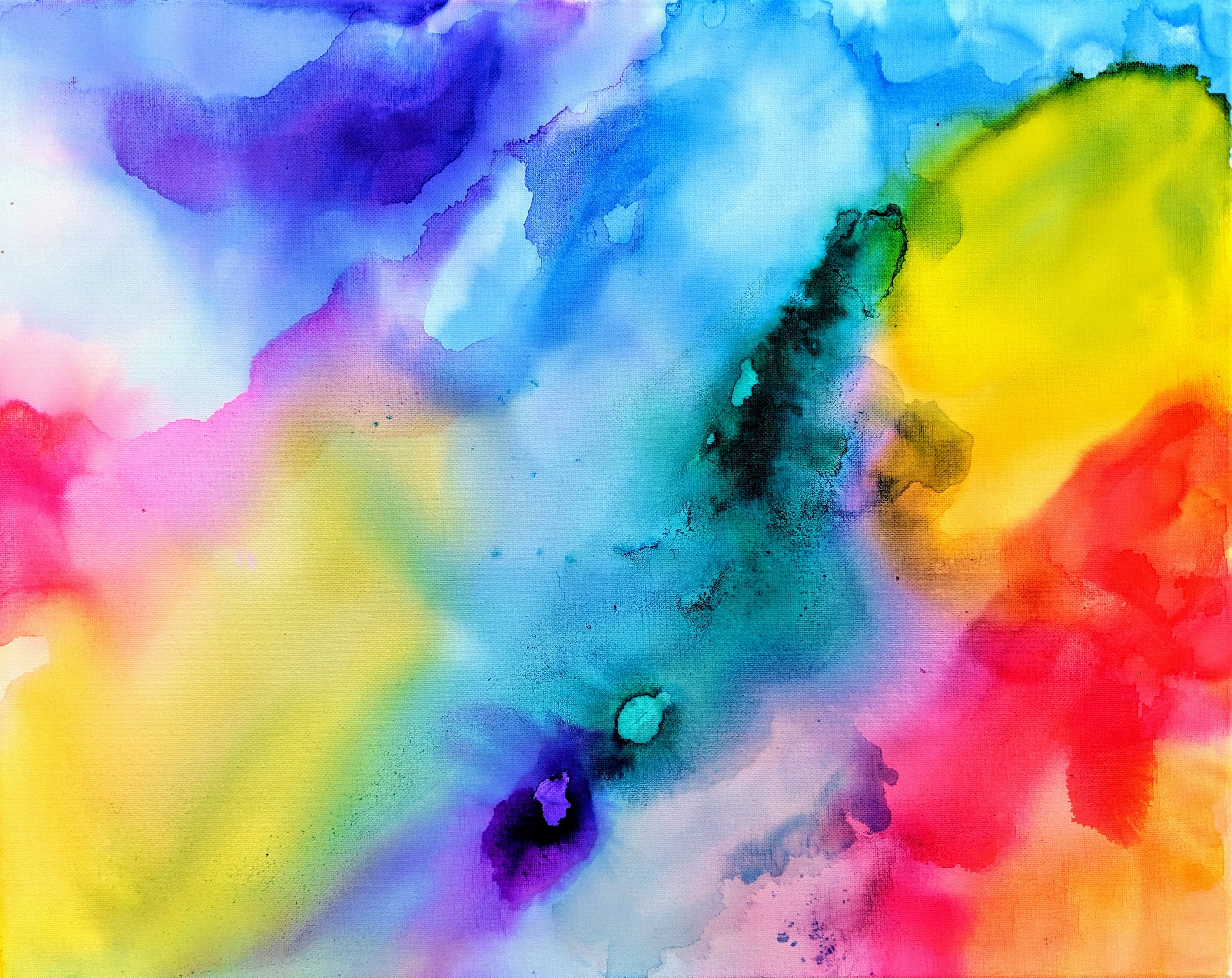 Foundations of Programming 2:Abstract Classes and Interfaces
FoP 2 Teaching Team, Faculty of Computer Science, Universitas IndonesiaCorrespondence: Fariz Darari (fariz@cs.ui.ac.id)
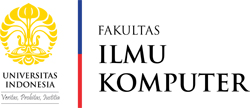 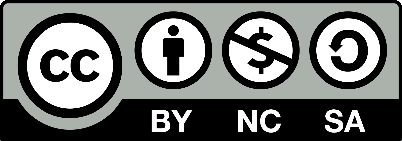 Feel free to use, reuse, and share this work: the more we share, the more we have!
[Speaker Notes: https://www.pexels.com/photo/multicolored-abstract-art-2062637/]
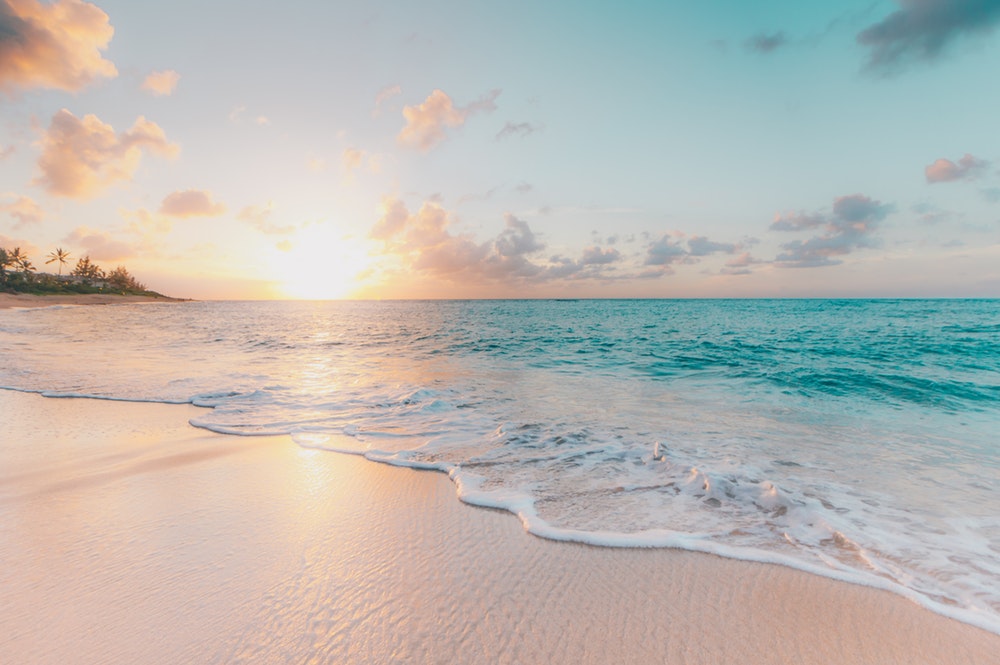 Not everything is concrete,
some are abstract,
but why,
because they are meant to be like that.
2
[Speaker Notes: https://unsplash.com/photos/KMn4VEeEPR8]
Why?
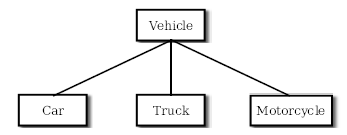 3
Why?
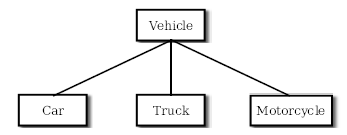 Does it really make sense to make an object of the class Vehicle?I mean, how could you have a vehicle without knowing if it's a car,a truck, or a motorcycle?
4
Abstract class: Rules
An abstract class is abstract, in the sense that you cannot concretize it (that is, you cannot instantiate any object).
However (and this is the reason abstract classes can be useful) ,you can create a class extending an abstract class.
An abstract class may have abstract methods (beside the standard ones),while an abstract method must be in an abstract class.
A class extending an abstract class must implement all the abstract methods.
5
Abstract method
An abstract method is abstract, in the sense thatit is not implemented, like this:

abstract void hello(String name);
6
Quiz time: Guess the output (not here, later)
public abstract class SimpleAbstract {
	int x;
	// an abstract class can have a constructor
	SimpleAbstract() {
		System.out.println("Abstract");
	}
	abstract void hello(String name); // abstract method
	// an abstract class can have a standard method
	void concrete() {
		System.out.println("Concrete in abstract");
	}
}
7
Quiz time: Now guess the output
public class Simple extends SimpleAbstract {
	// try to comment this
	void hello(String name) {
		System.out.println("Hello, " + name);
	}
	public static void main(String[] args) {
		// try to uncomment this
//		SimpleAbstract sa = new SimpleAbstract();
		// guess output
		Simple s = new Simple();
		s.hello("Sis");
		System.out.println(s.x);
		s.concrete();
	}
}
8
Quiz time: Now try to implement this.
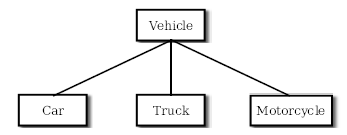 abstract
Fields: color and price
Abstract: drive(), stop(), zigzag()
Nonabstract: horn() printing "Beep!"
non-abstract
non-abstract
non-abstract
9
[Speaker Notes: Create a main class instantiating all the nonabstract classes.

Inspired from: https://blog.eduonix.com/java-programming-2/learn-about-abstract-classes-in-java/]
Quiz time: Now try to implement this.
abstract
Abstract: makeSound()
Animal
Bird
Cat
Dog
non-abstract
non-abstract
non-abstract
10
[Speaker Notes: Note that it's odd to create an instance of Animal. Can you imagine how it looks like? Perhaps a lump of meat with legs?]
Quiz time: Difference between nonabstract and abstract classes?
11
[Speaker Notes: - Nonabstract classes can be instantiated, while abstract cannot.
- Nonabstract classes cannot enforce subclasses to implement (abstract) methods, while abstract can.]
Quiz time: Difference between nonabstract and abstract classes?
- Nonabstract classes can be instantiated, while abstract cannot.
- Nonabstract classes cannot enforce subclasses to implement (abstract) methods, while abstract can.
12
[Speaker Notes: - Nonabstract classes can be instantiated, while abstract cannot.
- Nonabstract classes cannot enforce subclasses to implement (abstract) methods, while abstract can.]
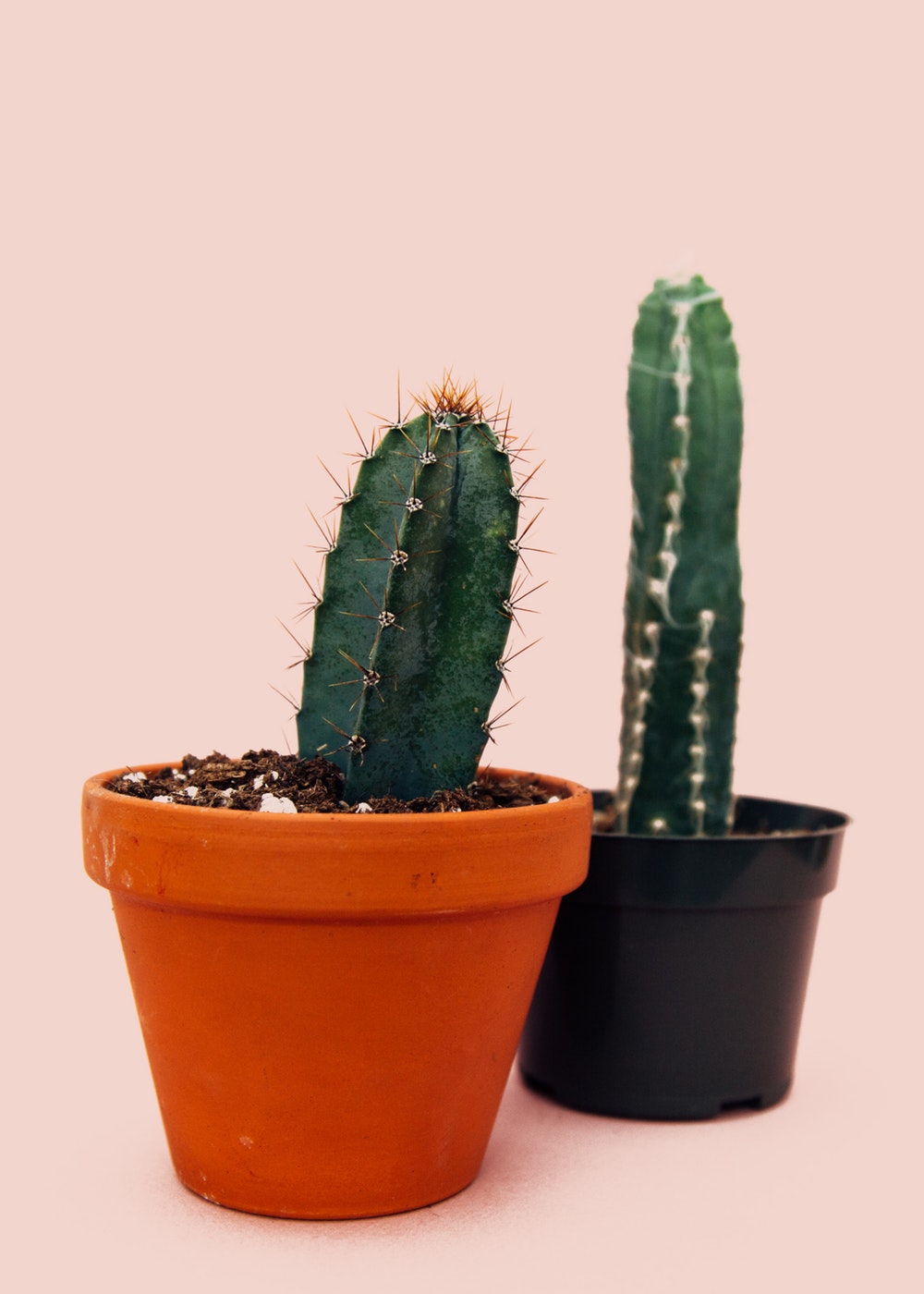 Interfaces
13
[Speaker Notes: https://unsplash.com/photos/OIRoFbbQa3E

Spiky = interface]
Interfaces
Interfaces define a contract:What a class can do, but (generally) not the how
As opposed to (abstract) classes, a class may "extends" multiple interfaces. Well, it is now called "implements", not "extends".
Methods in interfaces are implicitly abstract and public.
Interfaces cannot have constructors.
Interfaces are like features, for example, you can add features to your smartphone, like GPS-featured and radio-featured.
Similarly, Rentable could be an interface for Car, and Book; and Edible could be an interface for Mushroom, and Chicken.
Observe that the classes implementing an inteface could be totally different.
14
Interfaces for Cellphone
public interface GPSEnabled { // put in separate source code
    public void printLocation();
}

public interface RadioEnabled { // put in separate source code
    public void startRadio();
    public void stopRadio();
}
// put in separate source code
public class Cellphone implements GPSEnabled, RadioEnabled {
    public void printLocation() {
      System.out.println("Location");
    }
    public void startRadio() {
      System.out.println("Radio is ON!");
    }
    public void stopRadio() {
      System.out.println("Radio is OFF!");
    } }
15
[Speaker Notes: Inspired from: https://guide.freecodecamp.org/java/interfaces]
Quiz time: What is the output?
// .. put inside Cellphone.java
	public static void main(String[] args) {
		
		Cellphone ciaoMi = new Cellphone();
		ciaoMi.printLocation();
		ciaoMi.startRadio();
		GPSEnabled samsu = new Cellphone();
		samsu.printLocation();
		samsu.startRadio();	
	}
16
[Speaker Notes: Inspired from: https://guide.freecodecamp.org/java/interfaces]
Quiz time
Create an interface of AIEnabled
The interface should include the following methods:
turnonChatbot(): turn on chatbot module
turnoffChatbot(): turn off chatbot module
checkChatbot(): check if chatbot module is on
Implement AIEnabled in Cellphone
Test your code
17
Solution: AIEnabled.java
public interface AIEnabled {

	// turn on chatbot module
	void turnonChatbot();
	
	// turn off chatbot module
	void turnoffChatbot();
	
	// check if chatbot module is on
	boolean checkChatbot();
	
}
18
Solution: Cellphone.java
public class Cellphone implements AIEnabled {

// ...

  boolean chatbotModule = false;
  public void turnonChatbot() { chatbotModule = true; }

  public void turnoffChatbot() { chatbotModule = false; }

  public boolean checkChatbot() { return chatbotModule; }

}
19
[Speaker Notes: AIEnabled ciaoMi = new Cellphone();
System.out.println(ciaoMi.checkChatbot());
ciaoMi.turnonChatbot();
System.out.println(ciaoMi.checkChatbot());
ciaoMi.turnoffChatbot();
System.out.println(ciaoMi.checkChatbot());]
Quiz time: List, ArrayList, and LinkedList
public static void main(String[] args) {

	List<String> lst1 = new ArrayList<String>();
	lst1.add("A");lst1.add("B");lst1.add("C");
	System.out.println(lst1.contains("A"));
	((ArrayList<String>) lst1).ensureCapacity(100);
	System.out.println(lst1);
	
	List<String> lst2 = new LinkedList<String>();
	lst2.add("A");lst2.add("B");lst2.add("C");
	System.out.println(lst1.contains("A"));
	((LinkedList<String>) lst2).addFirst("9");
	System.out.println(lst2);
}
What can you observe?
Both AL and LL are lists, but implemented differently:
https://dzone.com/storage/temp/895349-arraylist-linkedlistt.png
20
[Speaker Notes: List = interface
ArrayList and LinkedList = class
List has methods: add and contains
ArrayList has methods: ensureCapacity (increases the capacity of this ArrayList instance)
LinkedList has methods: addFirst (inserts the specified element at the beginning of this list)]
Quiz time: List, ArrayList, and LinkedList
public static void main(String[] args) {

	List<String> lst1 = new ArrayList<String>();
	lst1.add("A");lst1.add("B");lst1.add("C");
	System.out.println(lst1.contains("A"));
	((ArrayList<String>) lst1).ensureCapacity(100);
	System.out.println(lst1);
	
	List<String> lst2 = new LinkedList<String>();
	lst2.add("A");lst2.add("B");lst2.add("C");
	System.out.println(lst1.contains("A"));
	((LinkedList<String>) lst2).addFirst("9");
	System.out.println(lst2);
}
Any other methods that exist in LinkedList only?
Both AL and LL are lists, but implemented differently:
https://dzone.com/storage/temp/895349-arraylist-linkedlistt.png
21
[Speaker Notes: Yes, check Javadoc]
Quiz time: List, ArrayList, and LinkedList
public static void main(String[] args) {

	List<String> lst1 = new ArrayList<String>();
	lst1.add("A");lst1.add("B");lst1.add("C");
	System.out.println(lst1.contains("A"));
	((ArrayList<String>) lst1).ensureCapacity(100);
	System.out.println(lst1);
	
	List<String> lst2 = new LinkedList<String>();
	lst2.add("A");lst2.add("B");lst2.add("C");
	System.out.println(lst1.contains("A"));
	((LinkedList<String>) lst2).addFirst("9");
	System.out.println(lst2);
}
Any other classes implementing List?
Both AL and LL are lists, but implemented differently:
https://dzone.com/storage/temp/895349-arraylist-linkedlistt.png
22
[Speaker Notes: Stack]
A tour to source code of:List, ArrayList, and LinkedList
http://hg.openjdk.java.net/jdk8/jdk8/jdk/file/tip/src/share/classes/java/util/List.java
http://hg.openjdk.java.net/jdk8/jdk8/jdk/file/tip/src/share/classes/java/util/ArrayList.java
http://hg.openjdk.java.net/jdk8/jdk8/jdk/file/tip/src/share/classes/java/util/LinkedList.java
23
Don't do this!
public interface GPSEnabled {
    public void printLocation();
}

public interface RadioEnabled {
    public int printLocation();
    public void startRadio();
    public void stopRadio();
}

public class Cellphone implements GPSEnabled, RadioEnabled {
    public void printLocation() {
      // return location
    }

    // ...

}
24
[Speaker Notes: What's wrong? Overlapped methods with different return types!]
Don't do this!
public interface GPSEnabled {
    public void printLocation();
}

public interface RadioEnabled {
    public int printLocation();
    public void startRadio();
    public void stopRadio();
}

public class Cellphone implements GPSEnabled, RadioEnabled {
    public void printLocation() {
      // return location
    }

    // ...

}
What's wrong? 
Name collision: Overlapped methods with different return types!
25
[Speaker Notes: What's wrong? Overlapped methods with different return types!]
It's possible for an interface to extend interfaces
interface A { .. }
interface B { .. }

interface C extends A, B { .. }
26
Interfaces for Cellphone: Say, you want to add a new method for interface RadioEnabled
public interface RadioEnabled {
    public void startRadio();
    public void stopRadio();
    
}

public class Cellphone implements RadioEnabled {
    public void startRadio() {
      // start radio
    }
    public void stopRadio() {
      // stop radio
    }
}
27
Interfaces for Cellphone: Say, you want to add a new method for interface RadioEnabled
public interface RadioEnabled {
    public void startRadio();
    public void stopRadio();
    public void recordRadio();
}

public class Cellphone implements RadioEnabled {
    public void startRadio() {
      // start radio
    }
    public void stopRadio() {
      // stop radio
    }
}
What might happen?
28
[Speaker Notes: Unresolved compilation problem]
Interfaces for Cellphone: Say, you want to add a new method for interface RadioEnabled
public interface RadioEnabled {
    public void startRadio();
    public void stopRadio();
    default public void recordRadio() {
    	System.out.println("Recording radio..");
    }
}

public class Cellphone implements RadioEnabled {
    public void startRadio() {
      // start radio
    }
    public void stopRadio() {
      // stop radio
    }
}
We can have a default implementationof a method in an interface (Java 8+)
29
Interfaces for Cellphone: Say, you want to add a new method for interface RadioEnabled
public interface RadioEnabled {
    public void startRadio();
    public void stopRadio();
    default public void recordRadio() {
    	System.out.println("Recording radio..");
    }
}

public class Cellphone implements RadioEnabled {
    public void startRadio() {
      // start radio
    }
    public void stopRadio() {
      // stop radio
    }
}
We can have a default implementationof a method in an interface (Java 8+)
So the new method won't break your existing code!
30
[Speaker Notes: You can still override the default methods.]
Quiz time: Have a look at Comparable interface in JavaDoc, and try to create an Employee class implementing the Comparable interface, such that employees can be compared based on the order of their instantiations (employees created first get more priorities than those created later).From your implementation, demonstrate how you can sort an Employee list, based on the employee instantiation order.
31
[Speaker Notes: Tips: Have a look at JavaDoc]
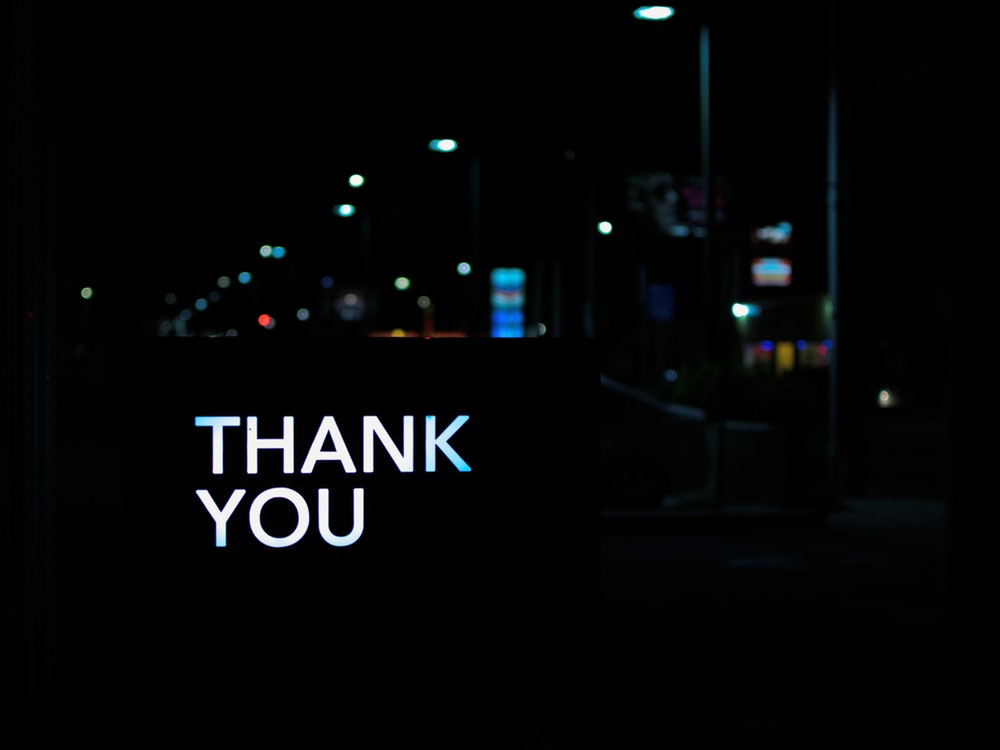 Inspired by: https://docs.oracle.com/javase/tutorial/java/IandI/subclasses.htmlLiang. Introduction to Java Programming. Tenth Edition. Pearson 2015.Think Java book by Allen Downey and Chris Mayfield.Eck. Introduction to Programming Using Java. 2014.
[Speaker Notes: Picture: https://unsplash.com/photos/VyC0YSFRDTU]